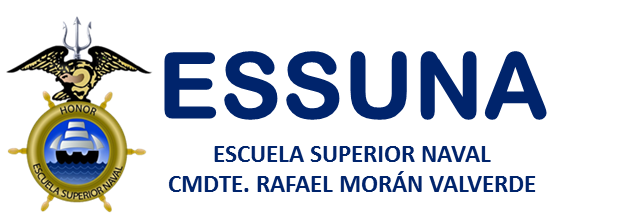 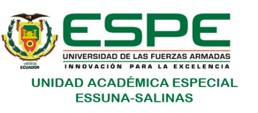 EL BANCO DE FRICCIÓN DE FLUIDOS Y SU INCIDENCIA EN LA FORMACIÓN DEL GUARDIAMARINA DE LA ESCUELA SUPERIOR NAVAL “CMDTE. RAFAEL MORÁN VALVERDE”
ELABORADO POR: 
GM 4/A MORALES JARAMILLO JONATHAN
AGENDA
2
HIPOTESIS
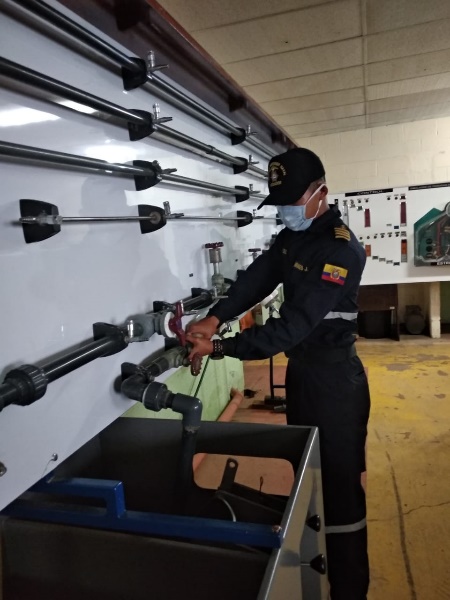 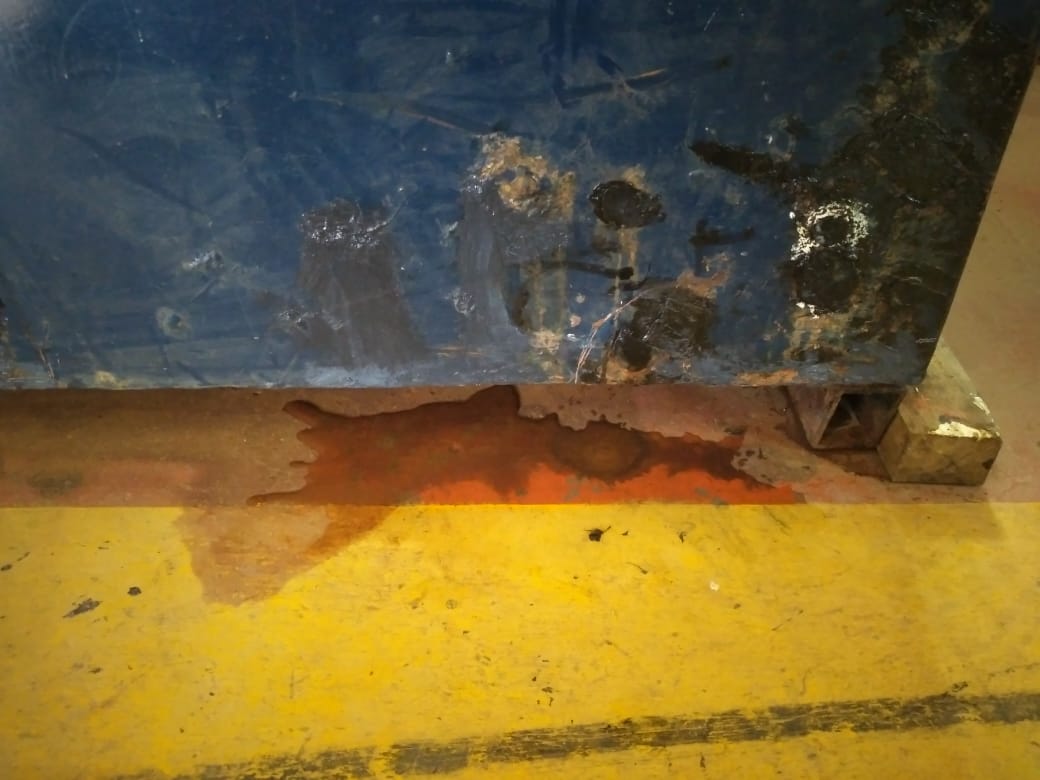 3
JUSTIFICACIÓN
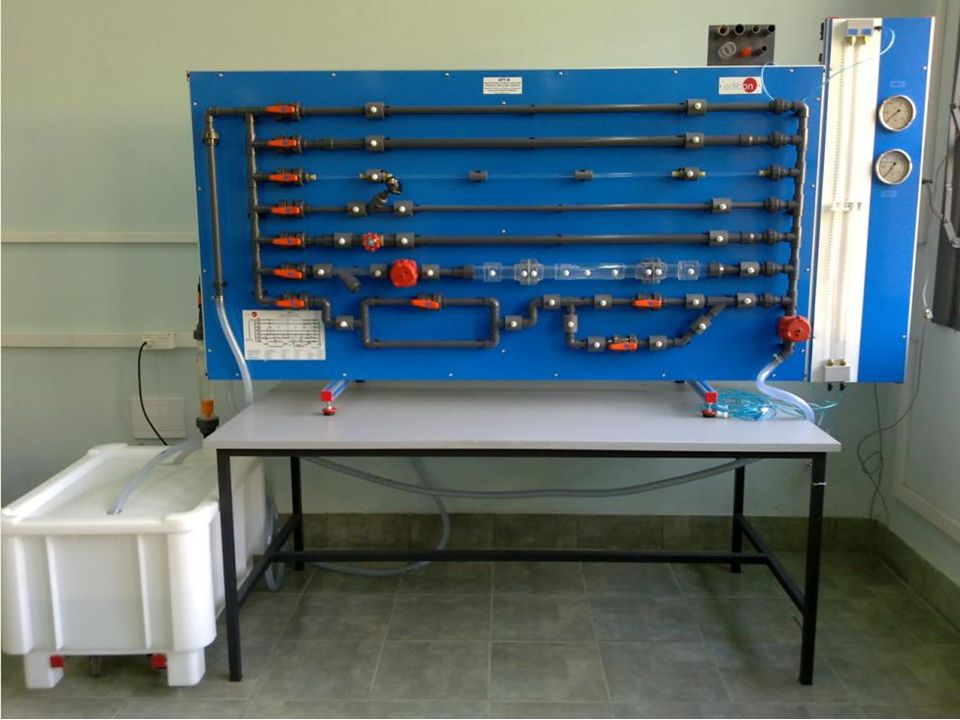 4
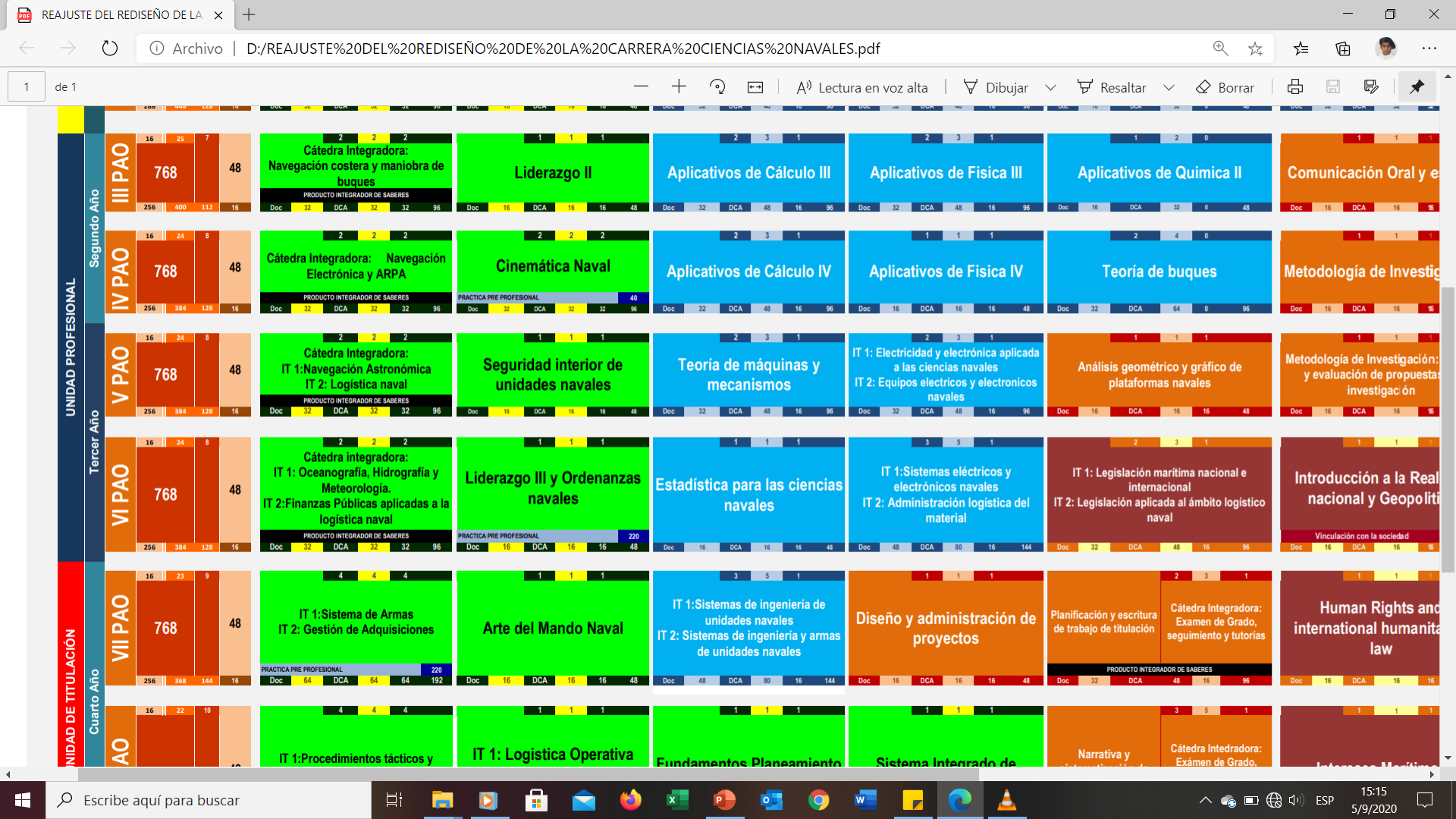 5
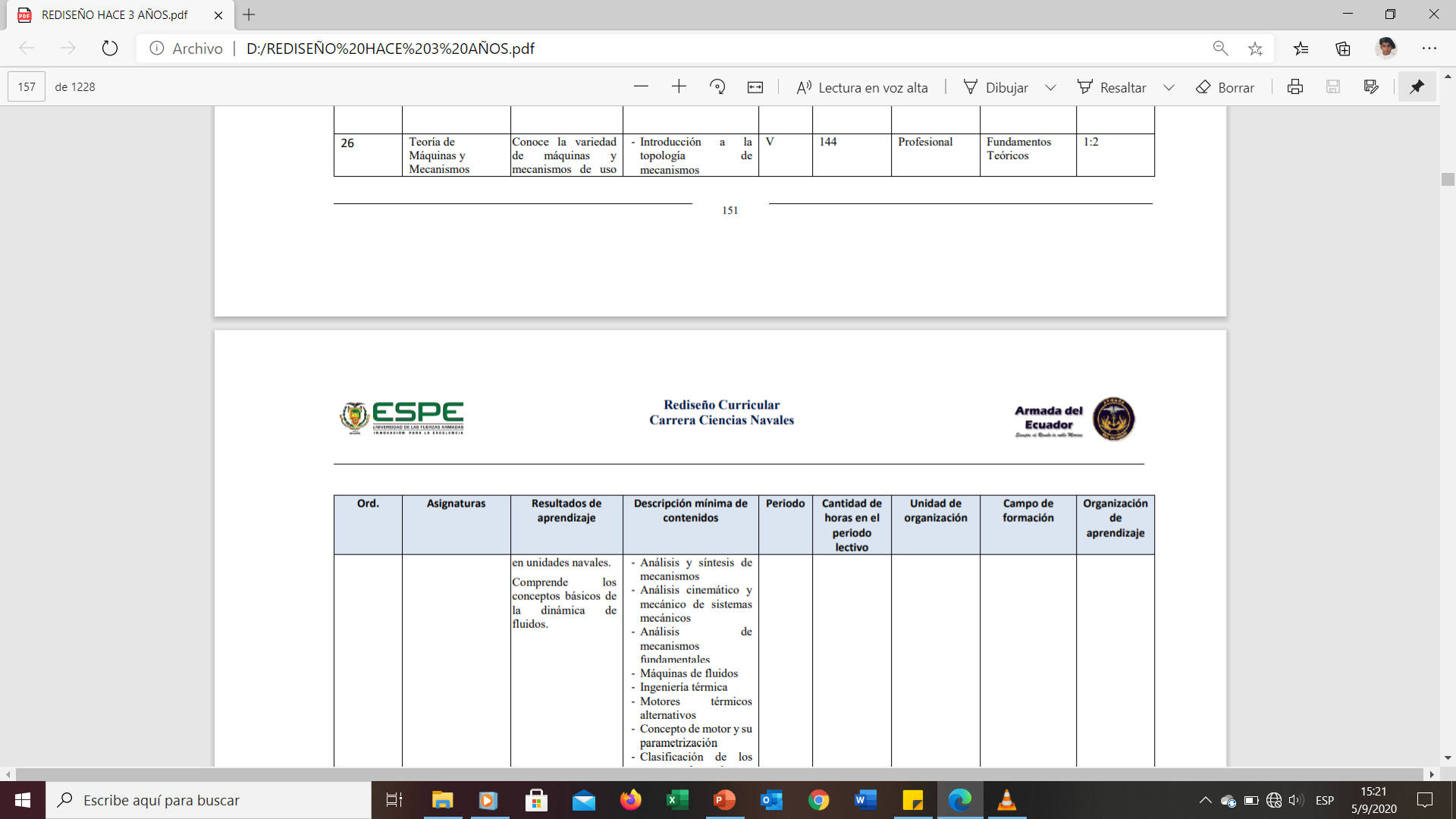 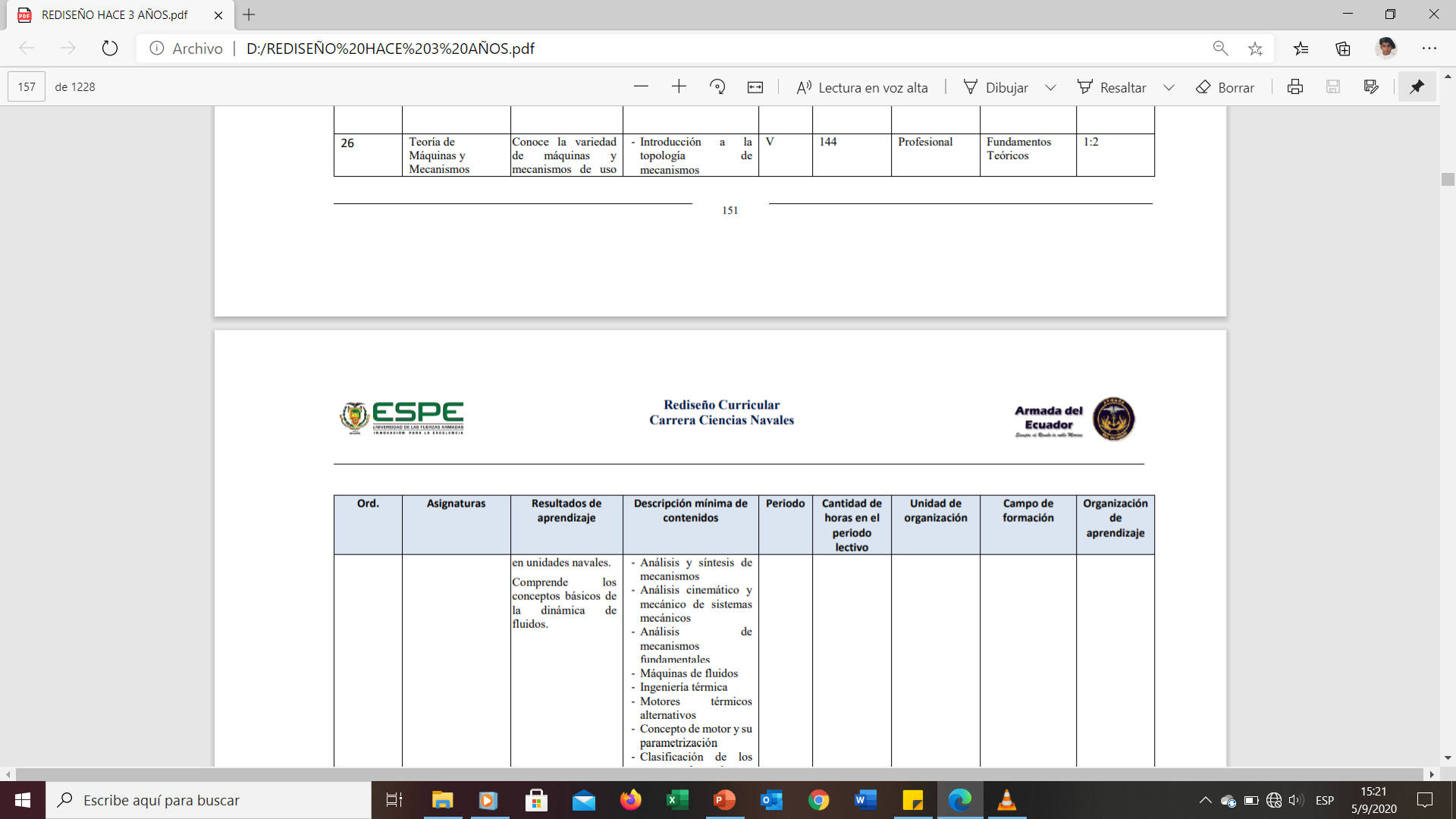 6
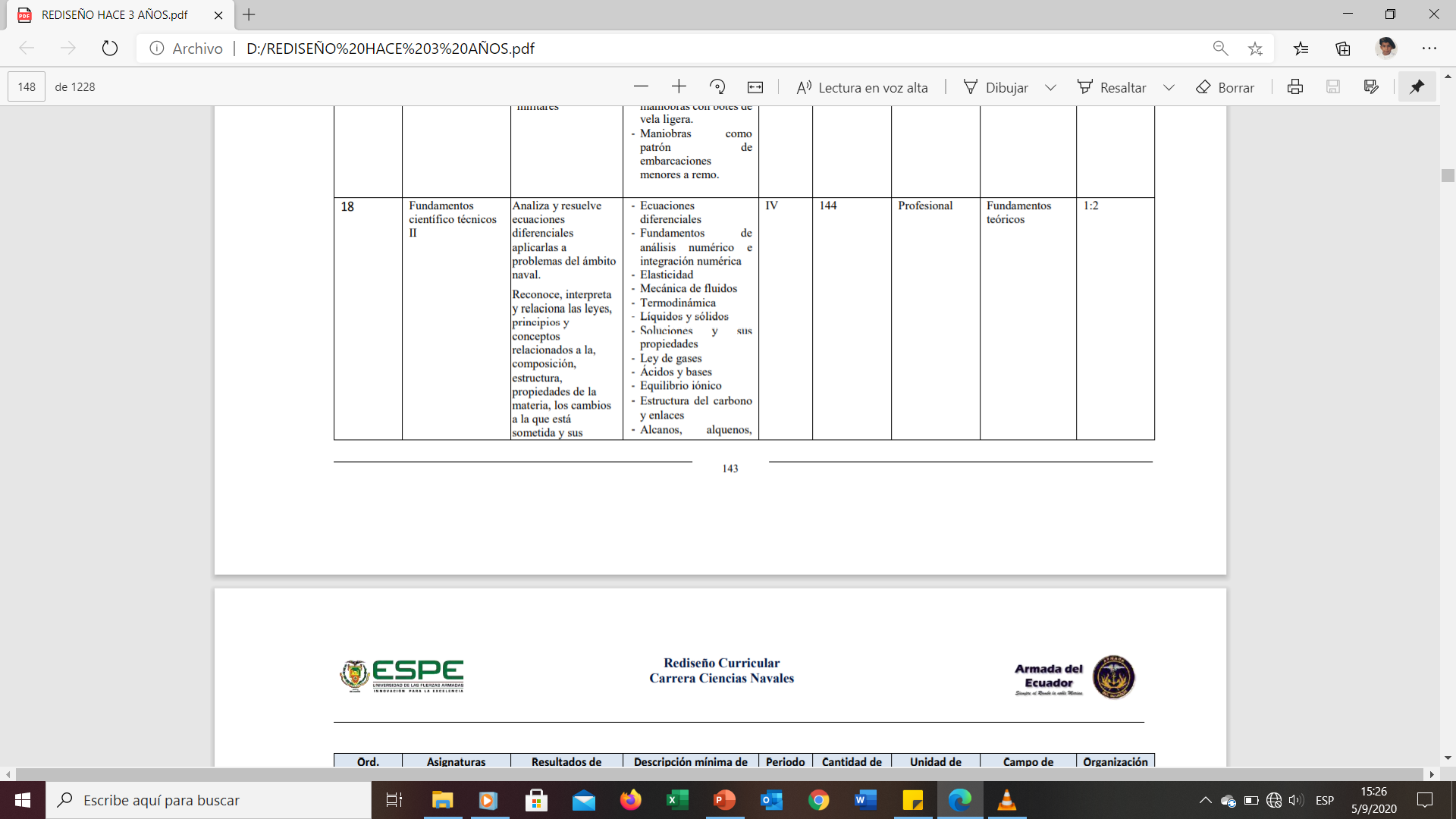 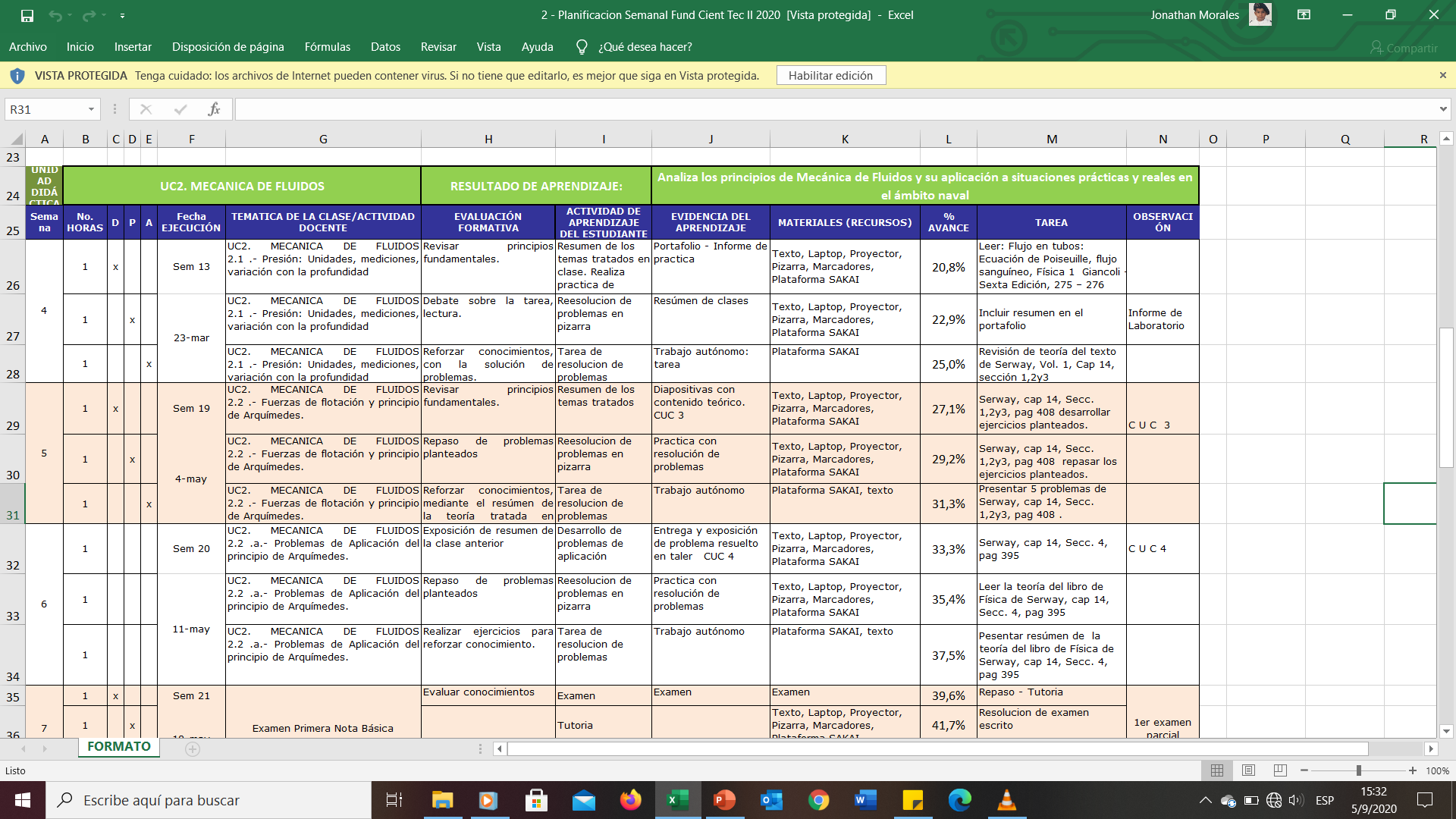 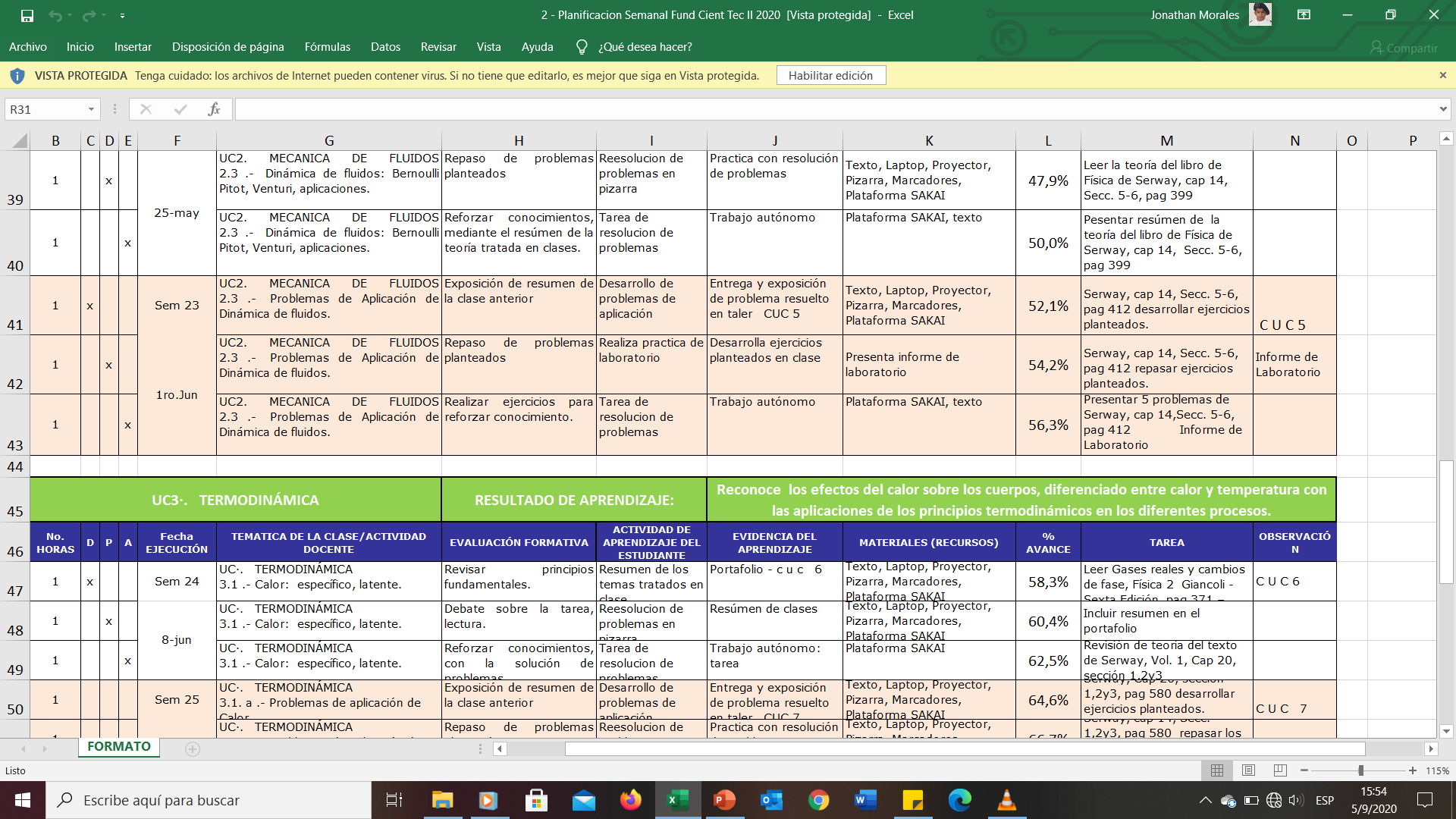 7
OBJETIVO GENERAL
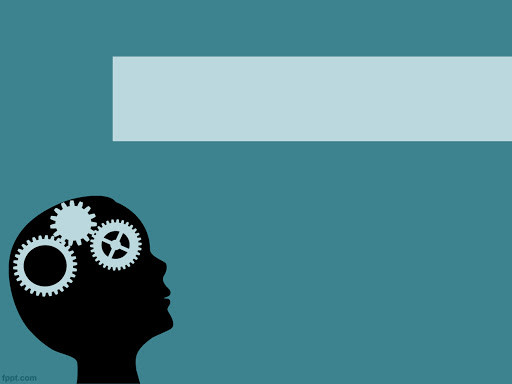 8
OBJETIVOS ESPECÍFICOS
9
FUNDAMENTACIÓN TEÓRICA
10
[Speaker Notes: Se indican el tamaño, tipo y características del extintor que se debe llevar a bordo 
Motores fuera de Borda: la normativa para regular la potencia de los motores fuera de borda, la cantidad de motores que debe poseer la embarcación y el limite de velocidad durante la navegación]
FUNDAMENTACIÓN METODOLÓGICA
11
[Speaker Notes: Mixto:Se analizará la incidencia en la formación del guardiamarina con el uso del banco de fricción a base de entrevistas, encuestas y análisis de estadísticas.
Explicativo: Se centra en explicar por qué ocurre un fenomeno y en qué condiciones se da éste
No experimental: los estudios que se realizan con variables que no son manipuladas, es decir, más cerca de la realidad  de una forma natural]
FUNDAMENTACIÓN METODOLÓGICA
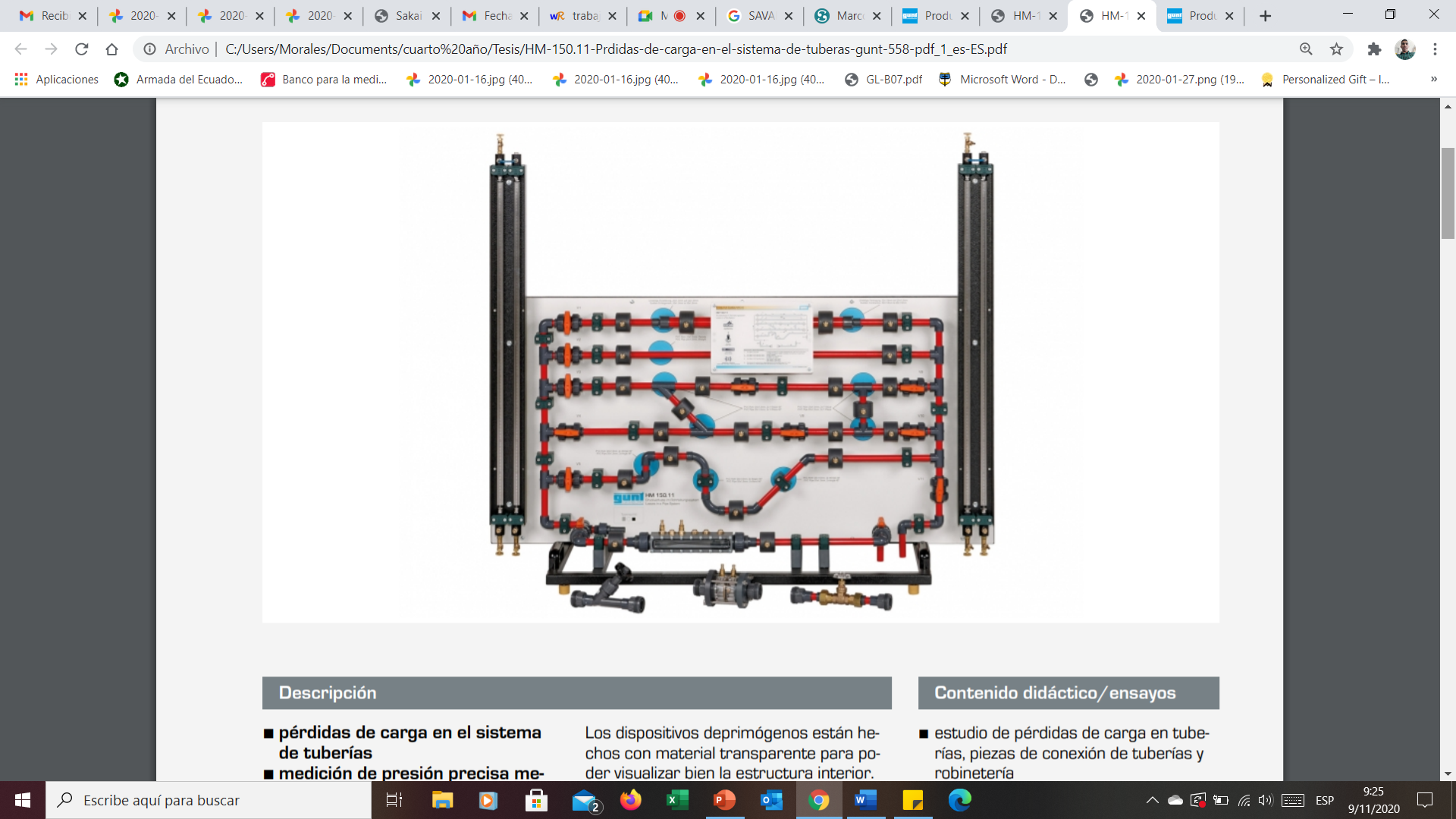 Figura 1.
Modelo HM 150.11 perdidas de cargas en el sistema de tuberías.
12
FUNDAMENTACIÓN METODOLÓGICA
HDM 150.11

Estudio de pérdidas de carga en piezas de conexión de tuberías .
Distintos dispositivos para determinar el caudal según el método de presión diferencial
6 secciones de tubo, que se pueden cerrar individualmente, con distintos elementos de tuberías:, piezas en Y, piezas en T, ángulos y codos
Objetos de medición fabricados con material transparente: tubo de Venturi, caudalímetro de placa con orificio : válvula de asiento inclinado, válvula de compuerta.

2x 2 tubos manométricos para la medición de la diferencia de presión
HDM 250.08


Pérdidas de carga en tubos y elementos de tuberías
Influencia de la velocidad de flujo sobre la pérdida de carga
Aplicación de la ecuación de Bernoulli
Determinación de coeficientes de resistencia
Influencia de la aceleración, fricción de tubo y desviación sobre la pérdida de carga
Software GUNT adaptado específicamente a los accesorios utilizados
Módulo de aprendizaje con fundamentos teóricos
Descripción del dispositivo
Representación gráfica de desarrollos de presión
Transferencia de datos a través de USB para un uso externo versátil de los valores medidos y las capturas de pantalla, por ejemplo, la evaluación en Excel
13
FUNDAMENTACIÓN METODOLÓGICA
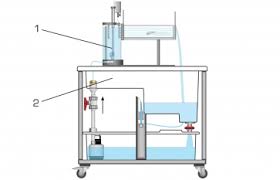 Figura 2.
Tanque de almacenamiento de perdidas en elementos de tuberías.
14
FUNDAMENTACIÓN METODOLÓGICA
Análisis de las Entrevistas
Entrevistas realizadas a 4 señores Oficiales de Marina que se encuentran a bordo de los buques de la Armada, quienes en sus diferentes departamentos de trabajo, emplearon el uso de mecánica de fluidos durante sus labores.
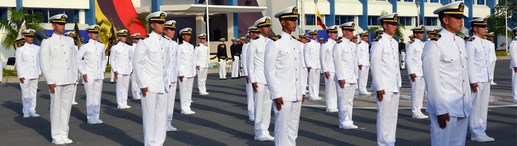 15
FUNDAMENTACIÓN METODOLÓGICA
Análisis de las Entrevistas
16
FUNDAMENTACIÓN METODOLÓGICA
Encuestas realizadas a los Guardiamarinas.
Pregunta 1: ¿Conoce usted el grado de operatividad del aparato de fricción de fluidos actual de la Escuela Superior Naval?
No
Si
17
FUNDAMENTACIÓN METODOLÓGICA
Pregunta 1:¿Conoce usted el grado de operatividad del aparato de fricción de fluidos actual de la Escuela Superior Naval?
Figura  12 
Grado de Operatividad
Tabla 4 
Grado de Operatividad
Fuente: Brigada de guardiamarinas 2020.
Fuente: Tabla 4
18
[Speaker Notes: Esto se debe a la falta de práctica de laboratorio con el banco de prueba debido a su estado operativo con limitaciones para fortalecer los conocimientos.]
FUNDAMENTACIÓN METODOLÓGICA
Pregunta 7:¿Cree que la práctica del banco de fricción de fluidos, influiría a la formación del guardiamarina?.
No
Si
19
FUNDAMENTACIÓN METODOLÓGICA
Pregunta 7:¿Cree que la práctica del banco de fricción de fluidos, influiría a la formación del guardiamarina?.
Figura 18
Influencia en la Formación
Tabla 10 Riesgos que se presentan en las embarcaciones
Influencia en la formación.
Fuente: Brigada de Guardiamarinas 2020.
Fuente: Tabla 10
20
[Speaker Notes: En este gráfico se puede observar que el 95% de los encuestados si creen que el desarrollo de prácticas influye en la formación académica de los guardiamarinas debido a su desarrollo académico y prácticas que se realizan en la Escuela Superior Naval y el 5% no creen necesarias el desarrollo de prácticas.]
FUNDAMENTACIÓN METODOLÓGICA
Pregunta 8: ¿Considera necesario en el proceso de formación profesional en la Escuela Superior Naval se fortalezcan los conocimientos de los guardiamarinas en el ámbito naval, mediante prácticas en el laboratorio de Maquinaria Naval?
Tabla 11 Cumplimiento de la embarcación
Fortalecer conocimientos mediante practicas
Figura  19 
Fortalecer conocimientos mediante practicas.
Fuente: Brigada de Guardiamarinas 2020.
Fuente: Tabla 11
21
RESULTADOS DE LA INVESTIGACIÓN O PROPUESTA
22
[Speaker Notes: Elaborar una guía de funcionamiento, a través de un análisis de los datos técnicos del banco de prueba de fricción de fluidos para la familiarización de los Guardiamarinas con la operatividad de este mencionado.
Regenerar el banco de prueba como herramienta de ayuda pedagógica educacional, mediante (instalación de nuevas partes que permitan su mejor desempeño y aprendizaje a los Guardiamarinas. 
Obtener habilidades prácticas vinculadas al ensamblaje y desembalaje de las partes del banco de prueba, realizando pruebas en diferentes secciones donde se mida la presión; y su fortalecimiento en la materia Teoría de Máquinas y Mecanismos]
PROPUESTA
23
PROPUESTA
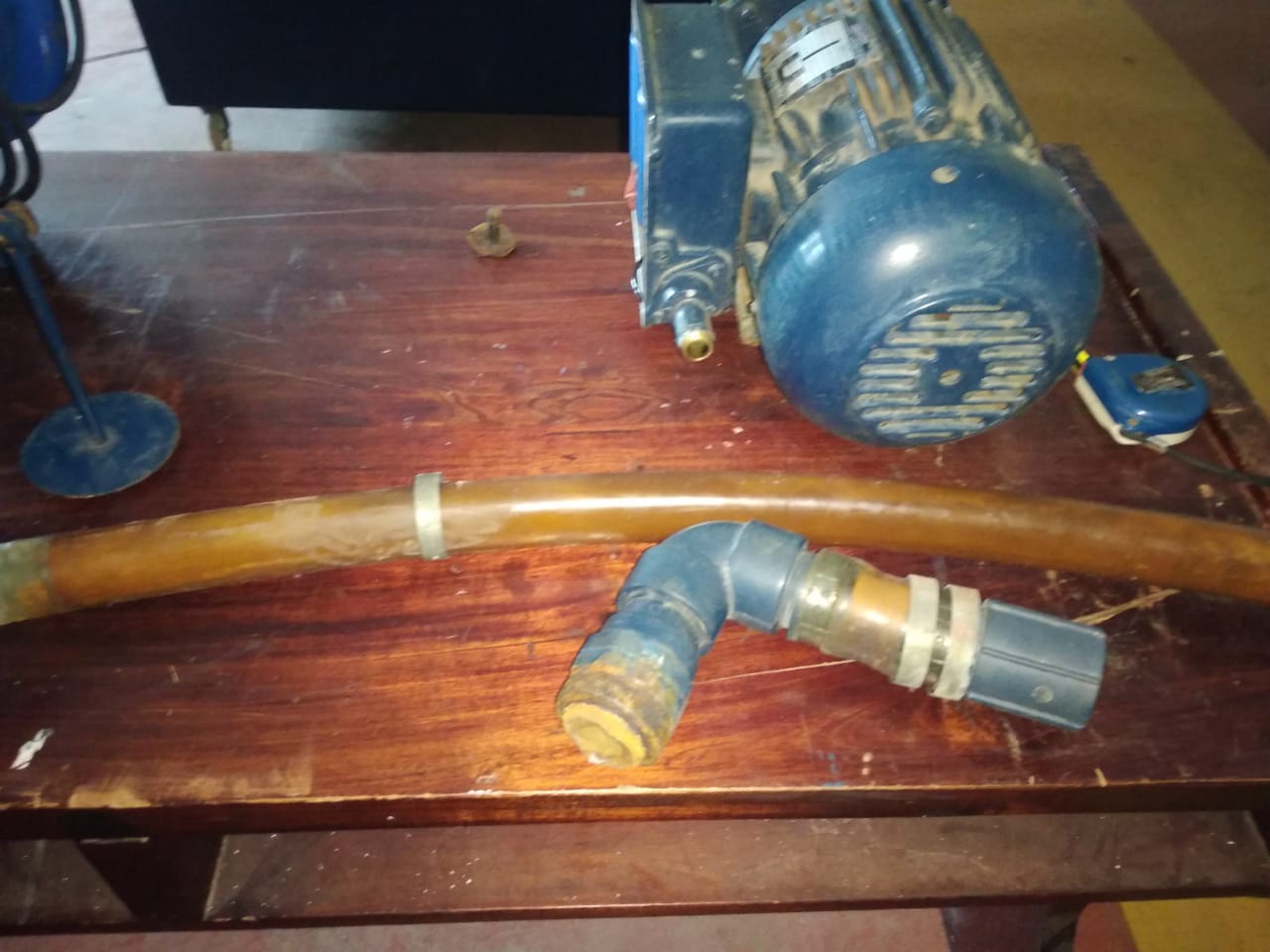 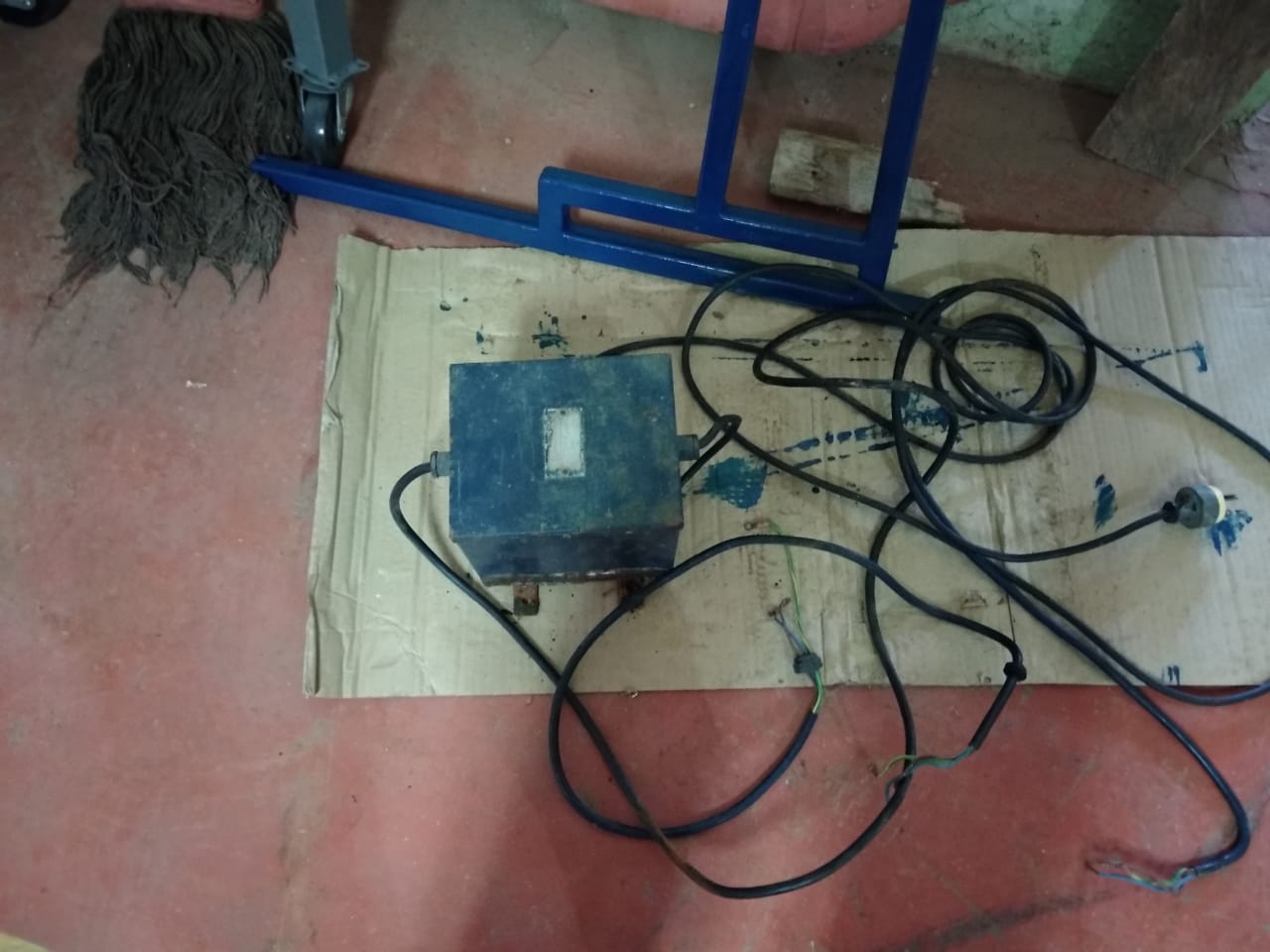 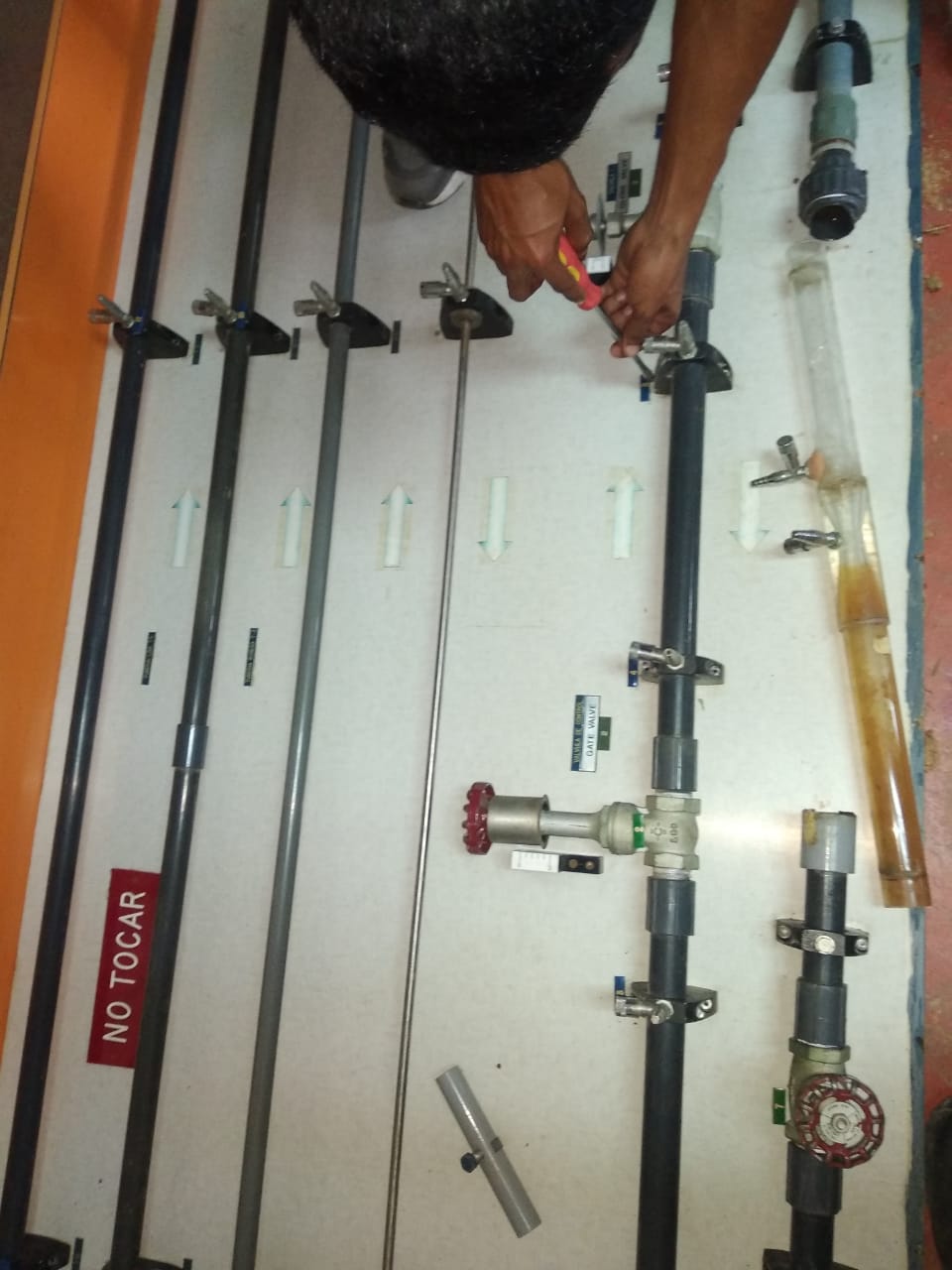 Figura 2.
Mantenimiento de la fuente de poder del banco de fluidos.
Figura 1.
Desmontaje de la bomba.
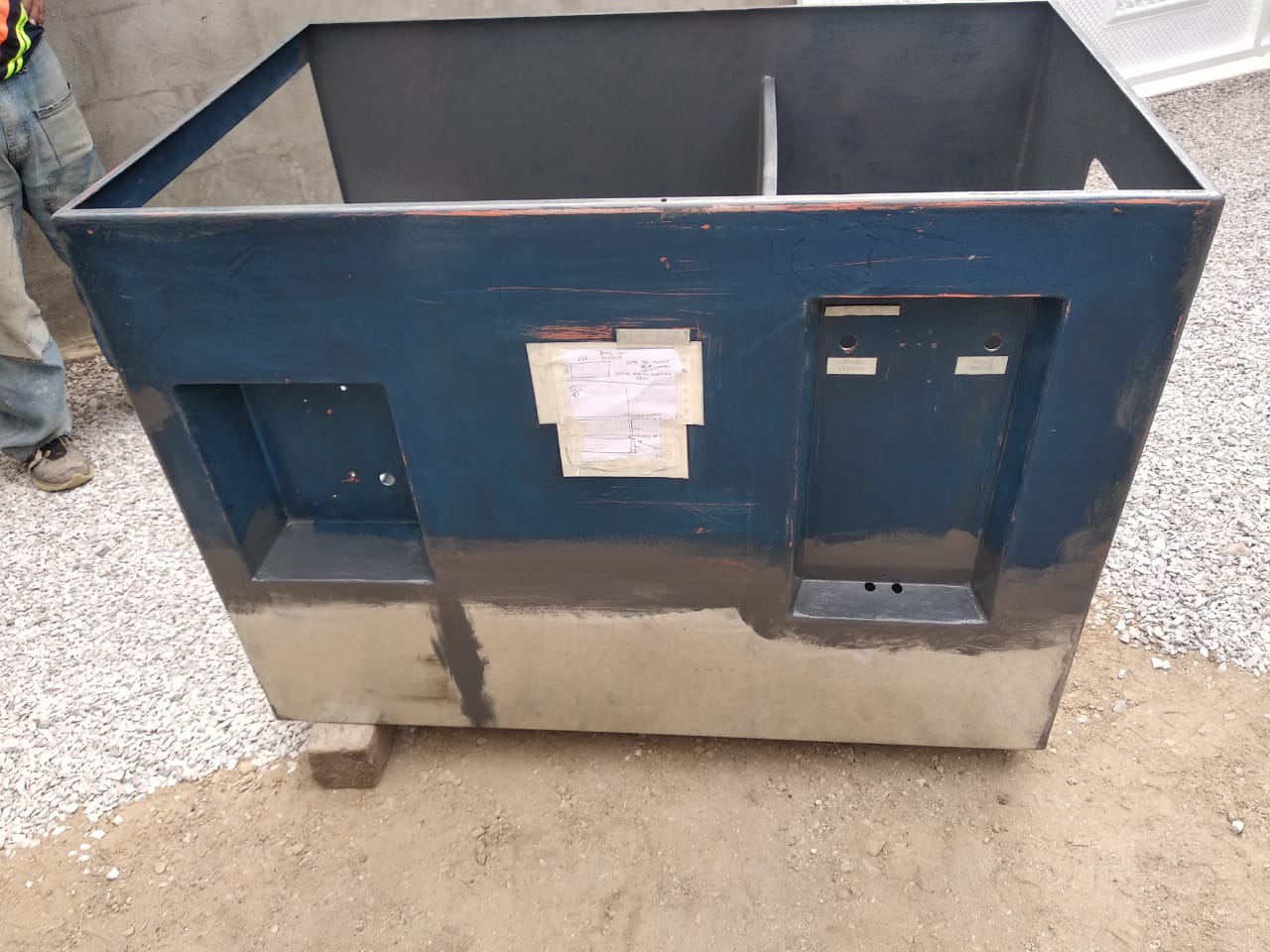 Figura 4.
Desmontaje de tuberías y válvulas del banco de fluidos
Figura 3.
Desmontaje del tanque de almacenamiento de agua.
24
PROPUESTA
25
PROPUESTA
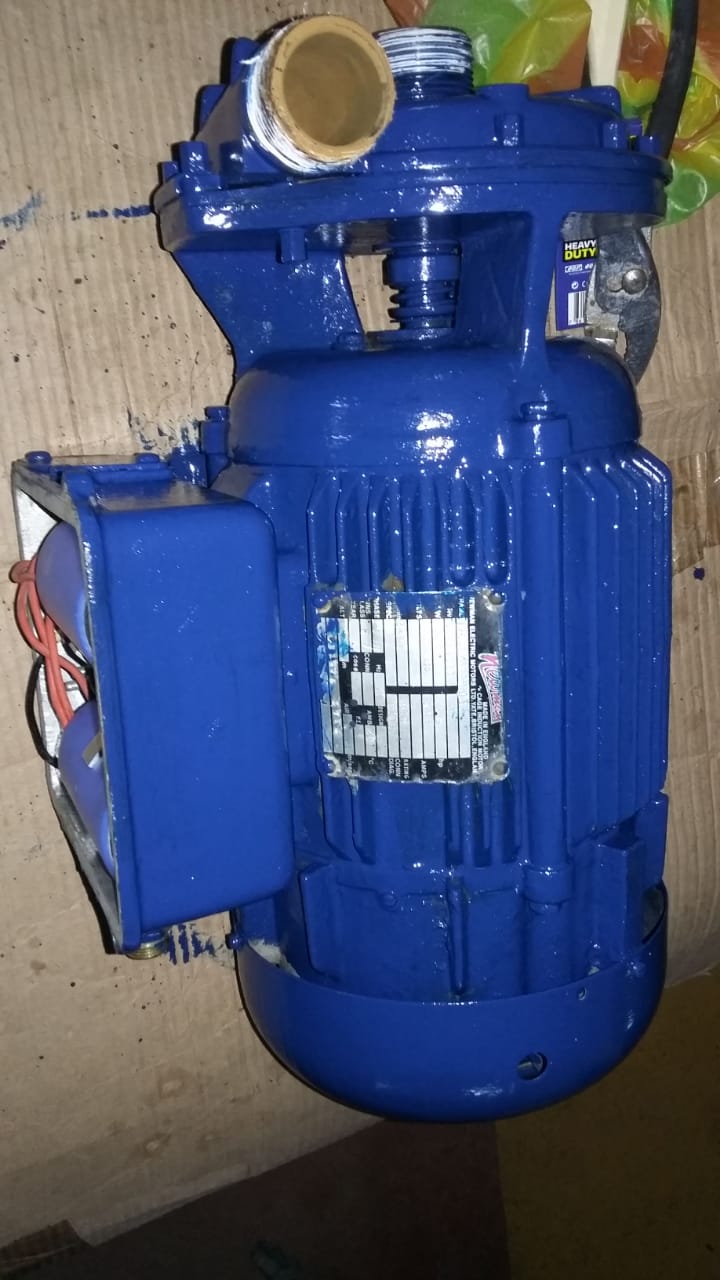 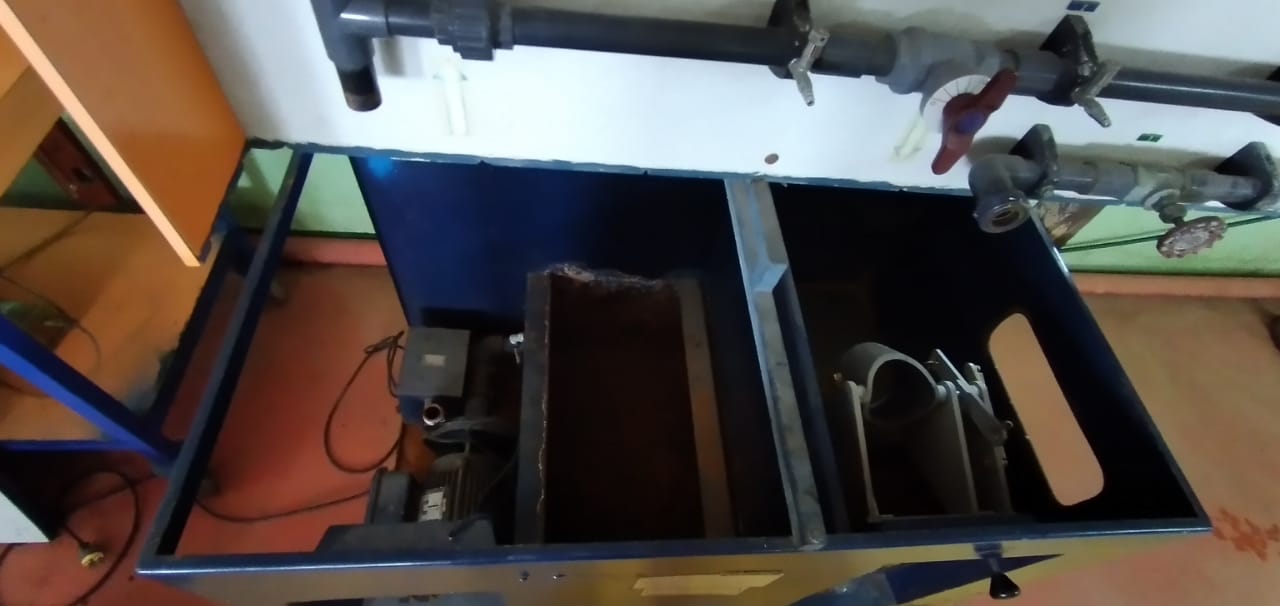 Figura 5.
Mantenimiento y montaje de la bomba de agua .
Figura 6.
Mantenimiento y montaje del tanque de almacenamiento de agua .
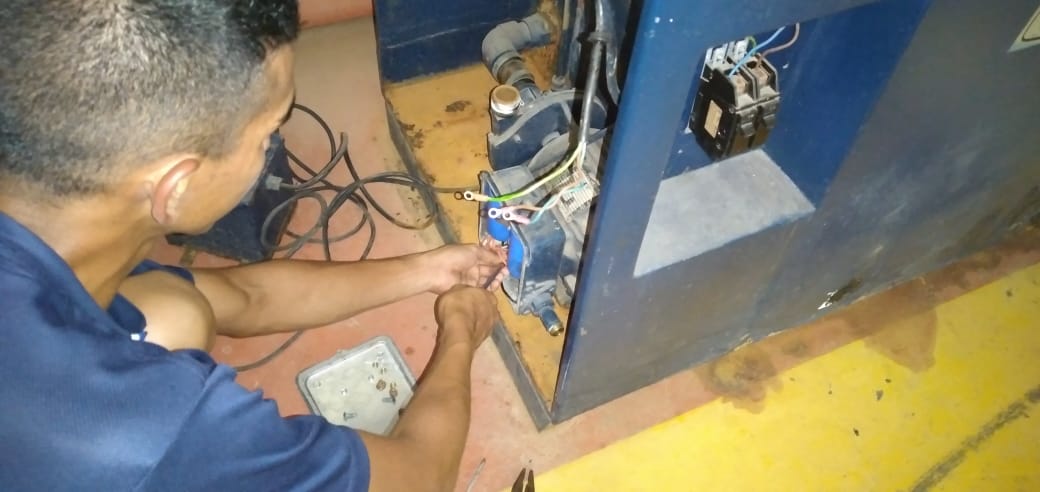 Figura 7.
Montaje de la fuente de poder .
26
RESULTADO
ANTES
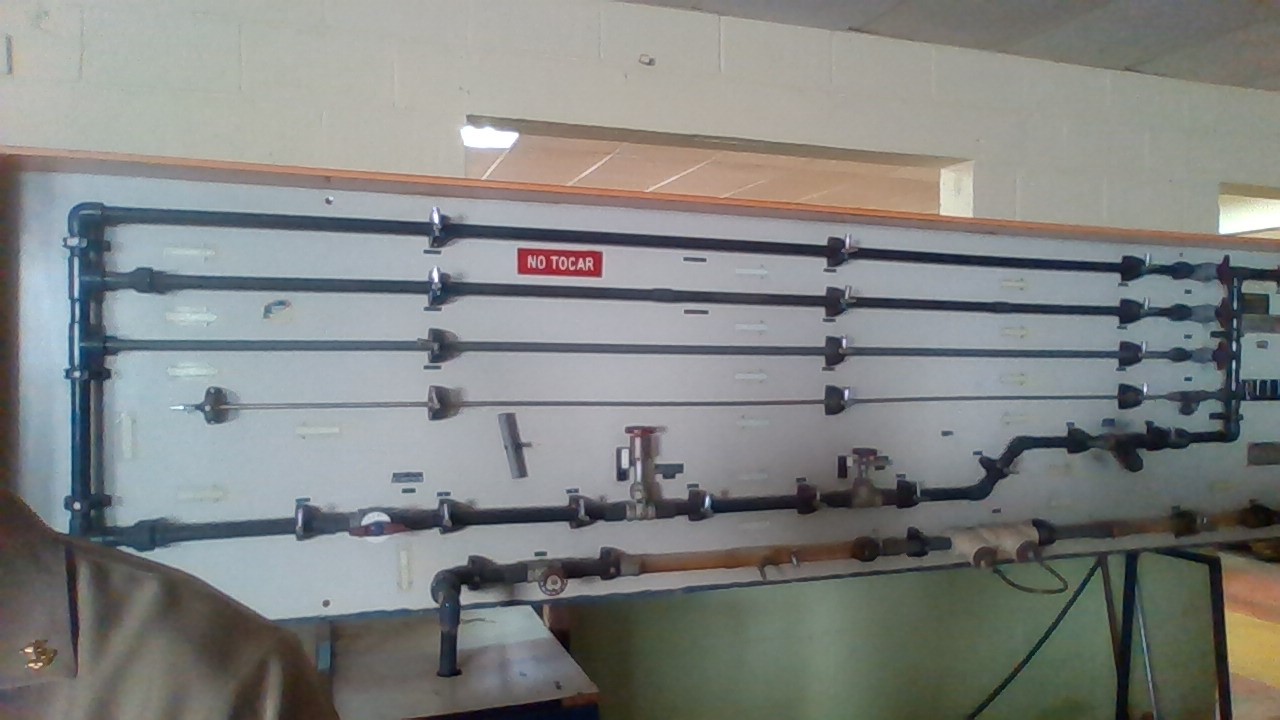 Figura 8.
Banco de prueba de fluidos en estado operativo con limitaciones .
27
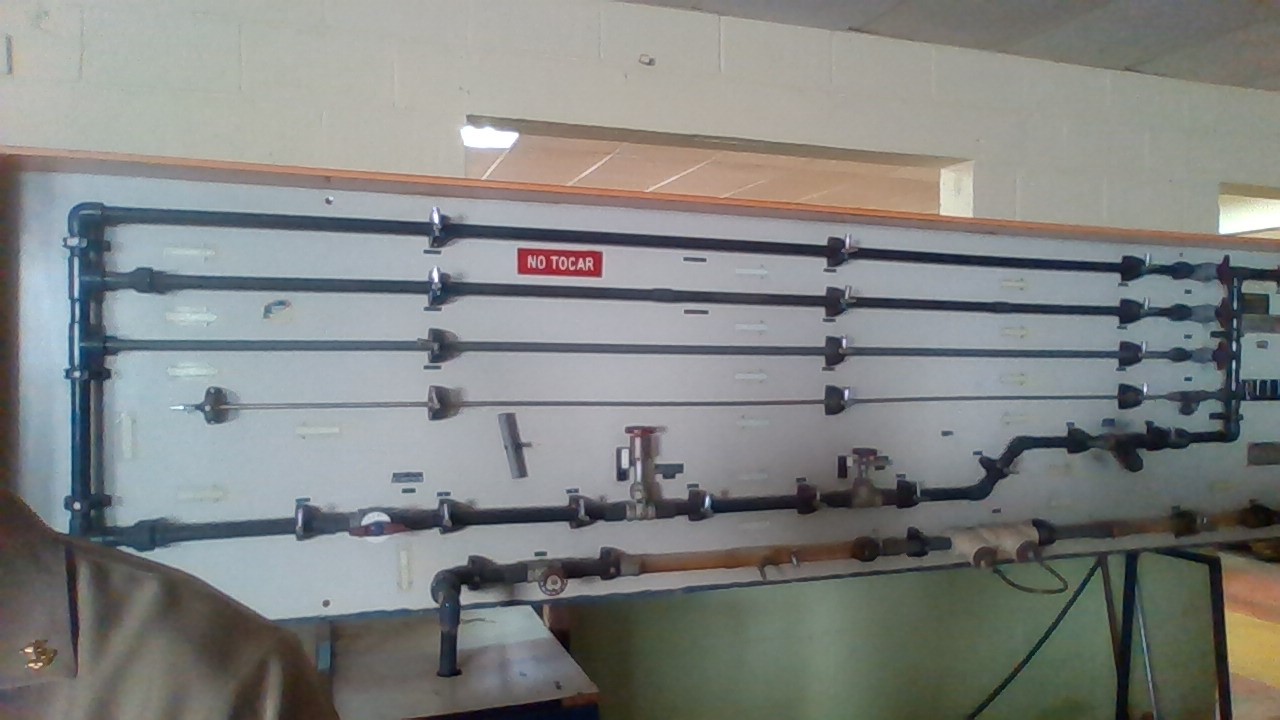 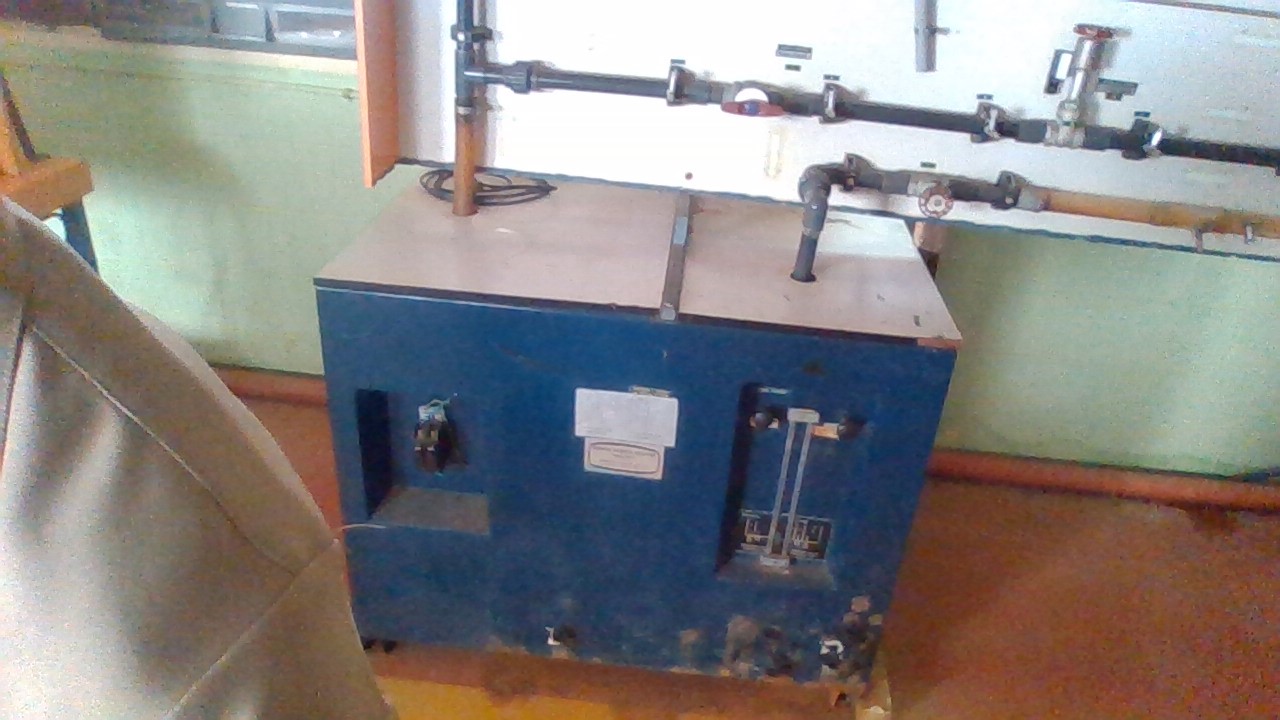 Figura 9.
Banco de prueba de fluidos con fugas en tuberías y en el tanque de almacenamiento de agua .
28
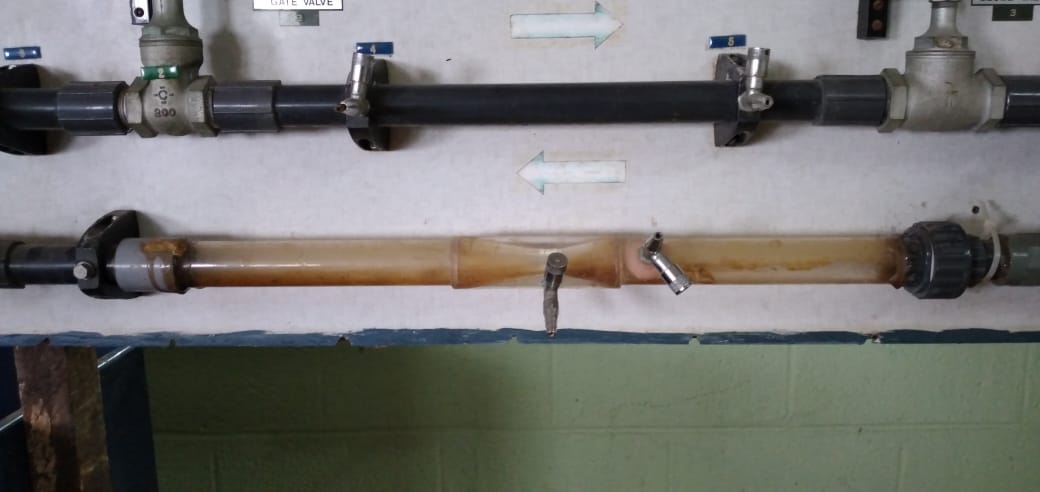 Figura 10.
Tubo Venturi con desgaste interno y aberturas en sus lados.
29
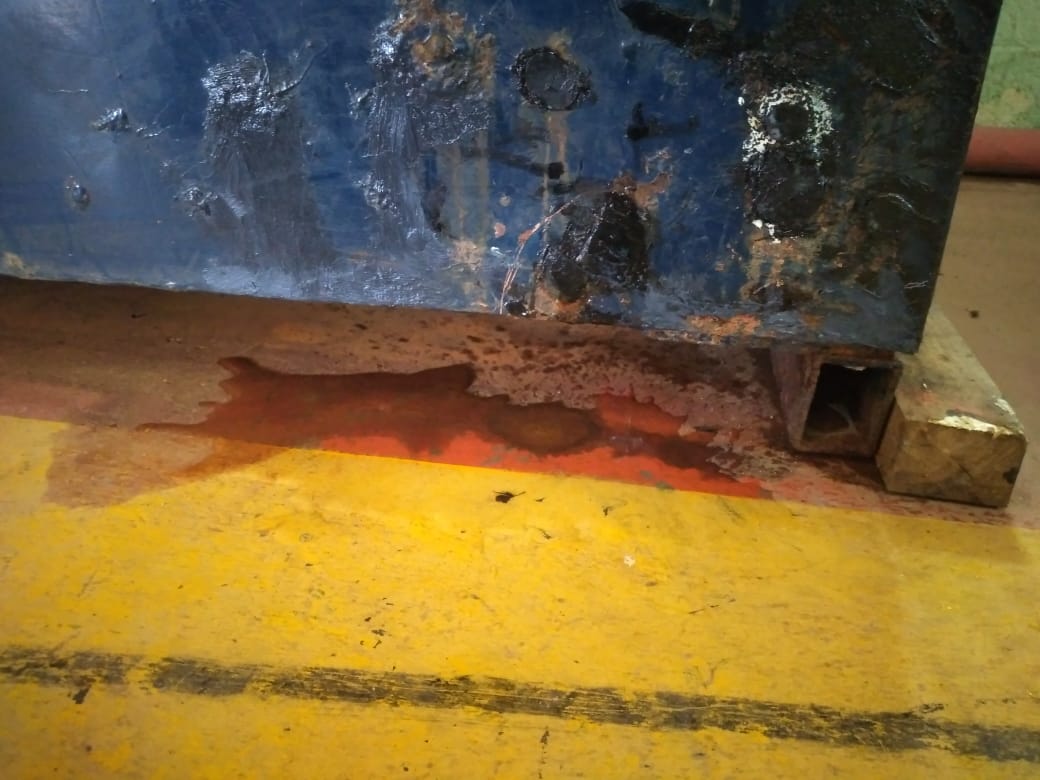 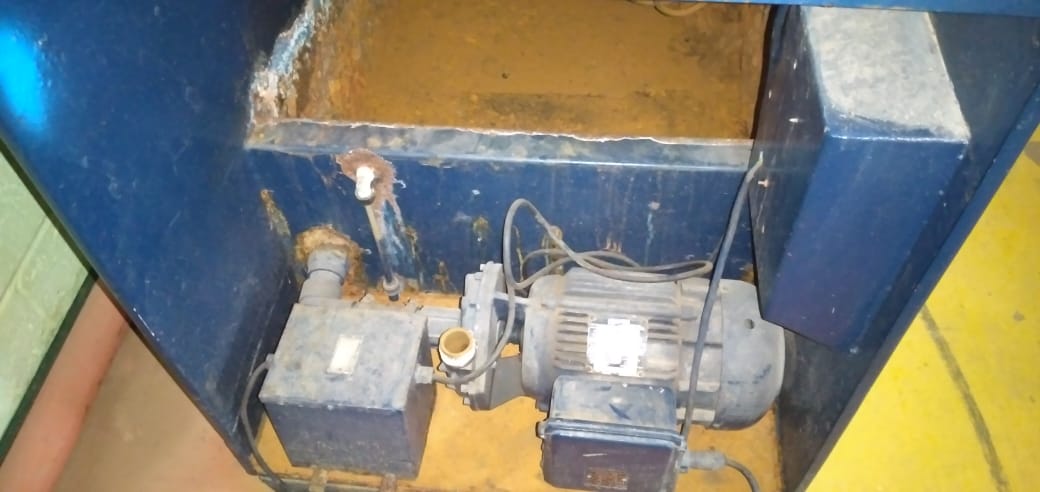 Figura 11.
Deterioro y fuga del tanque de almacenamiento de agua
30
RESULTADO
DESPUES
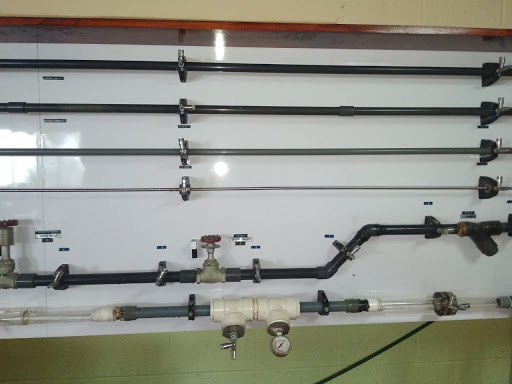 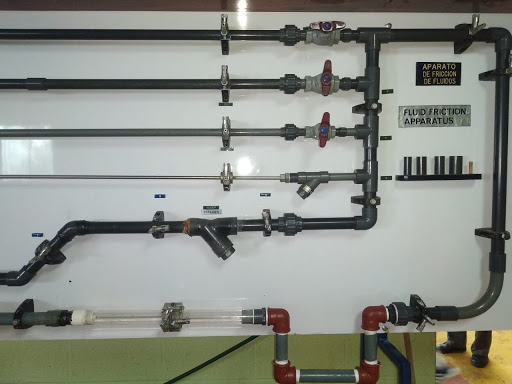 Figura 12.
Banco de prueba de fricción de fluidos mejorado.
31
RESULTADO
DESPUES
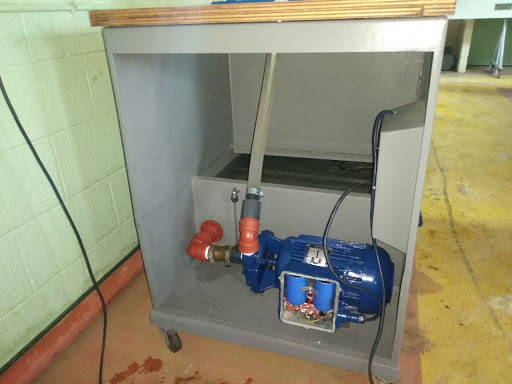 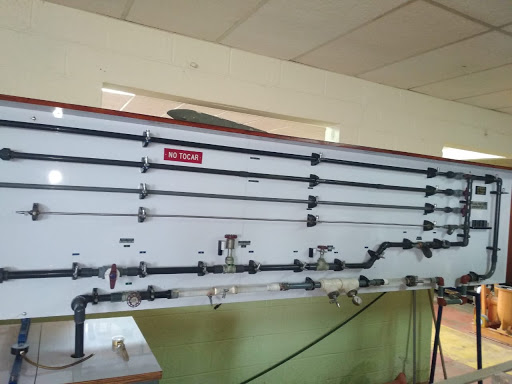 Figura 11.
Redes de tuberías y bomba de agua adaptados al tanque de almacenamiento de agua.
32
CONCLUSIONES
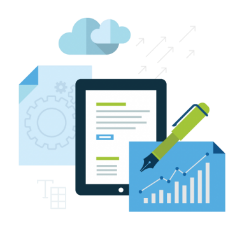 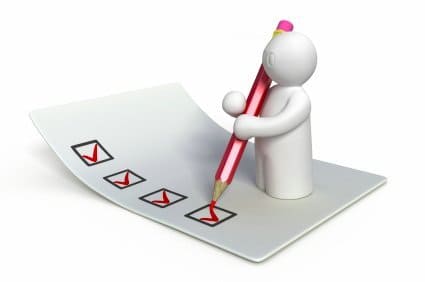 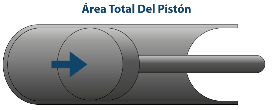 33
RECOMENDACIONES
34
35
GRACIAS POR SU ATENCIÓN
36